群论与二阶魔方
院系：匡亚明学院
张灵毓：171240524
第一反应
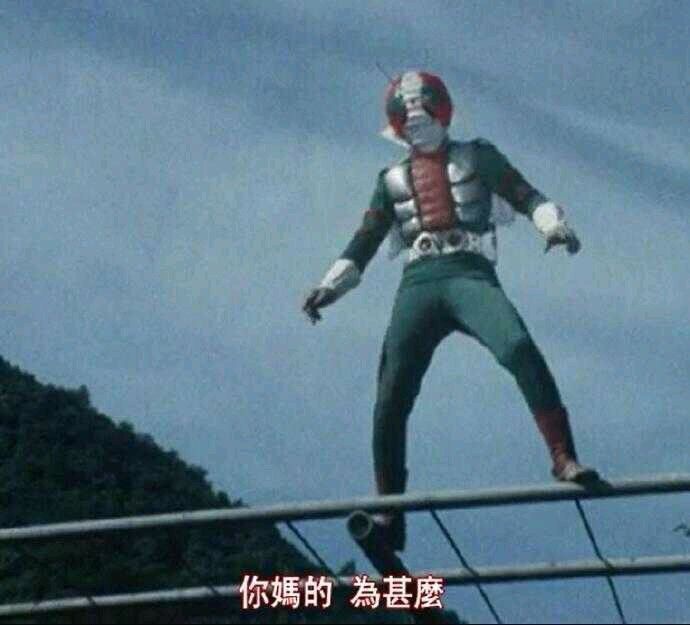 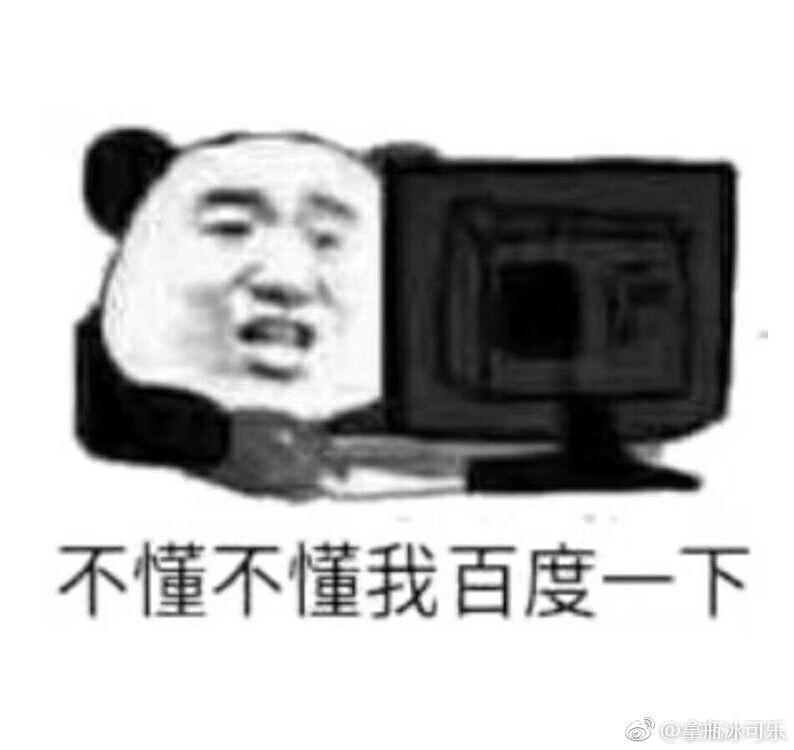 置换群 ？？
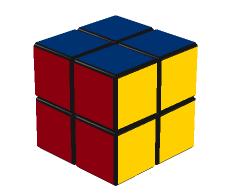 但如果按照上面的标号，这表示起来就比较麻烦了，所以考虑使用魔方传统的记号来表示这个群。
概念
颜色对应：绿对蓝，黄对白，红对橙

方块的位置：fru,frd,flu,fld,bru,brd,blu,bld.(二阶只有8个)

定义六个操作：F,B,U,D,R,L(相应的有逆操作)


定向标记：对于每个角块，朝上或朝下的那
 一面记为a，然后顺时针依次为b,c.（用于判
断扭转的方向，是一个相对的概念）


扭转数：某一角块经过若干操作后，定向顺序和操作前顺序没变，扭转数为0，顺时针变化，扭转数为1，逆时针变化，扭转数为2（相当于两次顺时针，一个角块只有三个面是模三的）
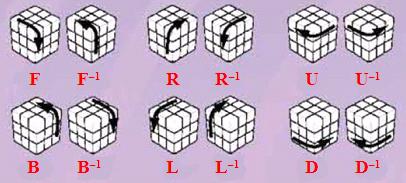 操作
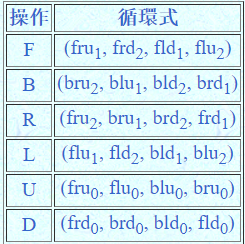 解二阶魔方——步骤1
目标：复原一层
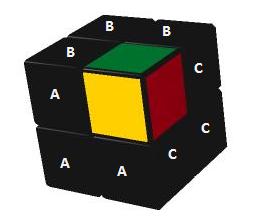 解二阶魔方——步骤1（解释）
解二阶魔方——步骤2
目标：使得另一层的角块归位（位置复原，颜色定向任意）
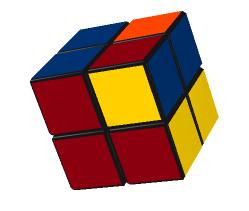 解二阶魔方——步骤2（解释）
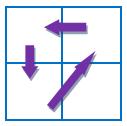 blu
bru
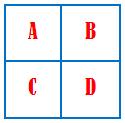 假设正确位置如图：
fru
flu
情况②：
情况①：
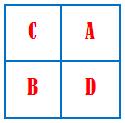 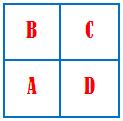 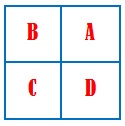 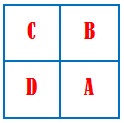 U
or
一次                           两次
解二阶魔方——步骤2（解释）
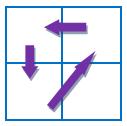 blu
bru
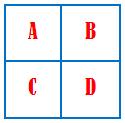 假设正确位置如图：
fru
flu
情况③：
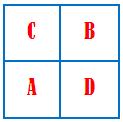 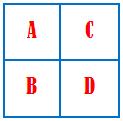 *
解二阶魔方——步骤3
目标：使得步骤2中归位的角块颜色定向复原
解二阶魔方——步骤3（解释）
目标：fru位置的角块颜色复原（即顺时针或逆时针旋转）
操作偶数次能保证fru位置的角块位置不发生变化。

2 % 3 = 2，4 % 3 = 1.（逆时针和顺时针）
最重要的问题：为什么这么操作最终不会影响别的角块？？
解二阶魔方——步骤3（解释）
最重要的问题：为什么这么操作最终不会影响别的角块？？
在上面已经提到，为了保证fru和frd位置最终不会交换且颜色定向正确，每个角块需要执行2次或4次，而为了保证执行k次后brd和bld不受影响，所以总的执行次数k满足6|k。
定理1：步骤3中操作执行6n次（n为非负整数）
解二阶魔方——步骤3（解释）
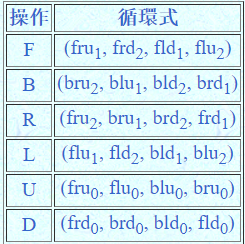 定理1：步骤3中操作执行6n次（n为非负整数）
定理2：进行任意多次右边六个操作后魔方的总扭转数是3的倍数
证明（定理2）：
            观察右边的所有操作发现，单个操作后使得魔方的总扭转数为6或0，显然定理2成立。
            考虑多个操作的复合，由于多个操作可以看做连续作用两个操作，所以只需要考虑两个操作复合。
1
2
2
1
解二阶魔方——步骤3（解释）
定理1：步骤3中操作执行6n次（n为非负整数）
证明：
         我们在上面已经提到2 % 3 = 2，4 % 3 = 1.（逆时针和顺时针）
由此可见如果角块原来逆转数为2，则需要操作4次，如果为1，则需要操作2次，也就是说操作的次数是扭转数的两倍，再根据定理2，扭转数一定是3的倍数，所以操作数一定是6的倍数。
THANKS
院系：匡亚明学院
张灵毓：171240524